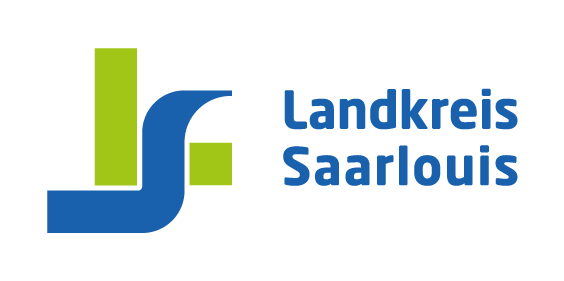 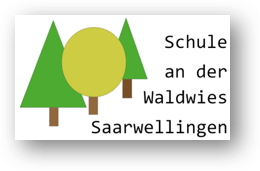 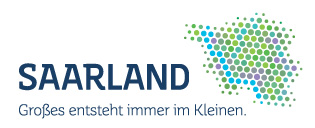 Herzlich Willkommen zur Infoveranstaltung
  Berufsorientierung
22.11.2023
Inhaltsverzeichnis
Übersicht Berufsorientierung in den Klassenstufen 7 - 8
Externe Kooperationspartner
BEK – Berufliche Entwicklungskonferenzen
Die Angebote unserer Kooperationspartner im Einzelnen
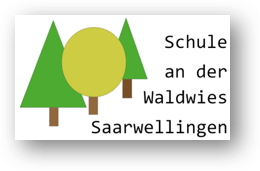 Übersicht Berufsorientierung in den Klassenstufen 7 - 8
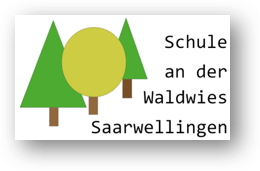 Berufsorientierung – Klassenstufe 7
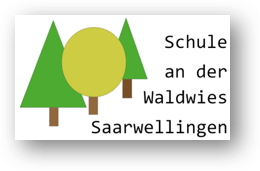 Berufsorientierung – Klassenstufe 8
Berufsorientierung – Klassenstufe 9
Vorstellung unserer externen Kooperationspartner
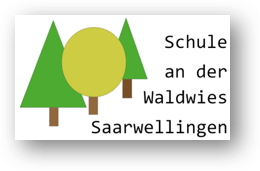 Externe Kooperationspartner
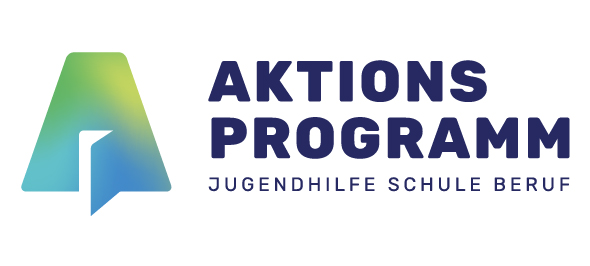 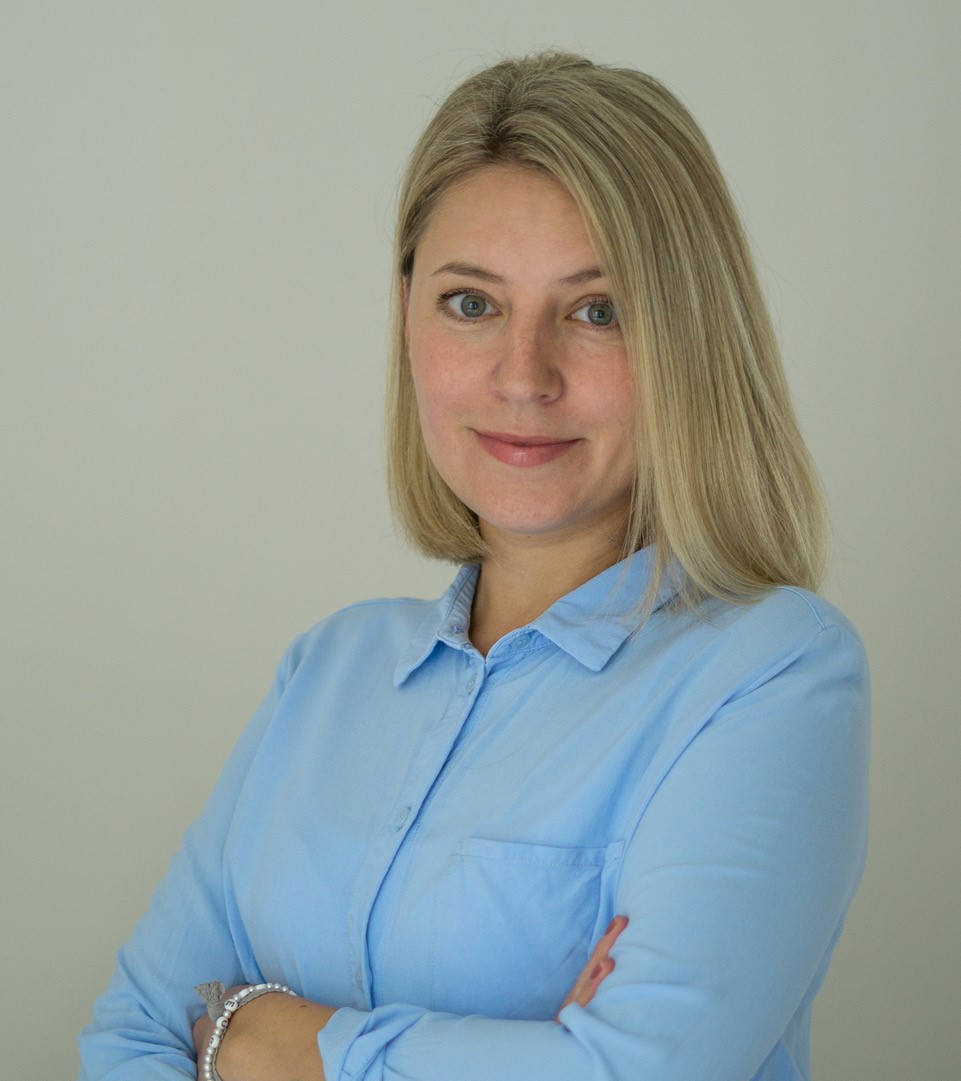 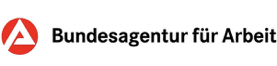 Fr. Vanessa Komander – Berufsberatung - BIZ
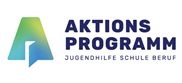 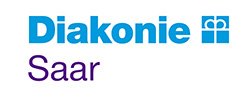 Fr. Marzen- Schwindling – Berufsorientierung - BEK
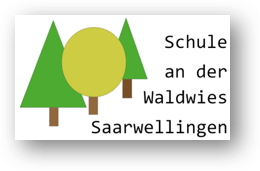 Externe Kooperationspartner
Fr. Astrid Brenner

Handwerkskammer des Saarlandes
Hr. Jürgen Müller – Projekt „Fit for Job“ - 
Persönlichkeitsentwicklung
(Kl. 9)
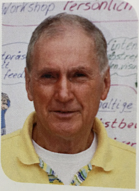 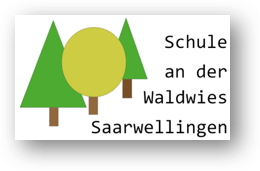 Die Angebote unserer Kooperationspartner im Einzelnen
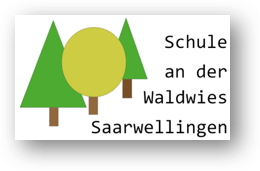 Berufliche Entwicklungskonferenzen (BEK)
Im Rahmen des Aktionsprogramms Jugendhilfe- Schule- Berufe 
im Landkreis Saarlouis
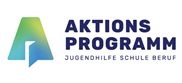 Kernaufgaben
. Identifizierung zusätzlicher Unterstützungsbedarfe von Schüler/innen 
  hinsichtlich ihrer beruflichen Orientierung
. Festlegen von Zuständigkeiten und eigene Fallarbeit
. Schüler/innen mit weiteren Klärungs- und Unterstützungsbedarf werden 
  an geeignete Institutionen und Angebote verwiesen bzw. vermittelt
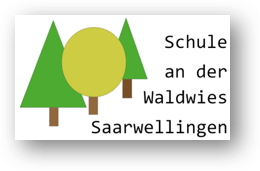 Ziele der BEK
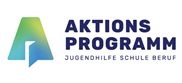 Den Jugendlichen werden weitere (realistische) schulische/berufliche Perspektiven aufgezeigt.
Jede/-r Schüler/-in erhält ein bedarfsgerechtes und umfassendes Unterstützungsangebot im Übergang Schule/Beruf.
Die Jugendlichen wissen, wo sie sich informieren/beraten lassen können
Die Kooperationspartner sind frühzeitig über die berufliche Orientierung von Jugendlichen in ihrem Zuständigkeitsbereich informiert.
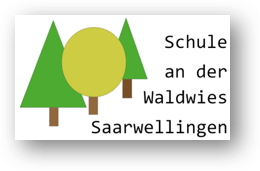 Akteure
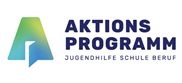 BEK- Koordinatorin (Diakonie Saar)
Klassenlehrer/-innen
BO zuständige Lehrer/-innen
Fallbearbeiter/-in des Jobcenters
Berufsberater/-in der Agentur für Arbeit
Schoolworker/-in
Erziehungsberechtigte
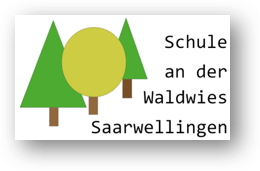 Umsetzung
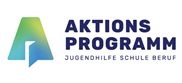 pro Schulhalbjahr eine BEK, beginnend in Klassenstufe 8
zwei BEK in Klasse 8 und eine in Klasse 9
Besprechen der Unterstützungsbedarfe
Festlegen der Fallverantwortung und erster Förderziele
Beginn der Fallarbeit
Vernetzung
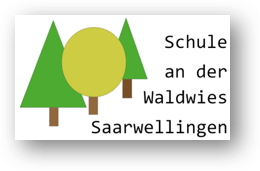 Diakonie Saar - Fr. Marzen- Schwindling
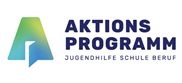 Die Angebote für die Schülerinnen und Schüler im Hauptschulzweig umfassen: 
 
Berufserkundungen; Betriebsbesichtigungen; Hilfe bei der Praktikumssuche
Anleitung zur Stellensuche; Bewerbungshilfen; Vorbereitung des Übergangs in Ausbildung oder zu weiterführenden Schulen
Hilfe bei der Erstellung von Bewerbungsunterlagen
Sicherstellung des Beratungskontakts zur Berufsberatung der Agentur für Arbeit
Übergangsbegleitung von Frühabgänger/-Innen der 7. und 8. Klasse
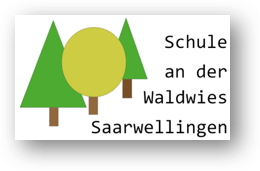 Kontakt bei Fragen:
Diakonie Saar
Am Kleinbahnhof 7a 66740 Saarlouis
Tel.: 06831-46608
E-Mail: susanne-marzen-schwindling@dwsaar.de
Agentur für Arbeit – Frau Komander
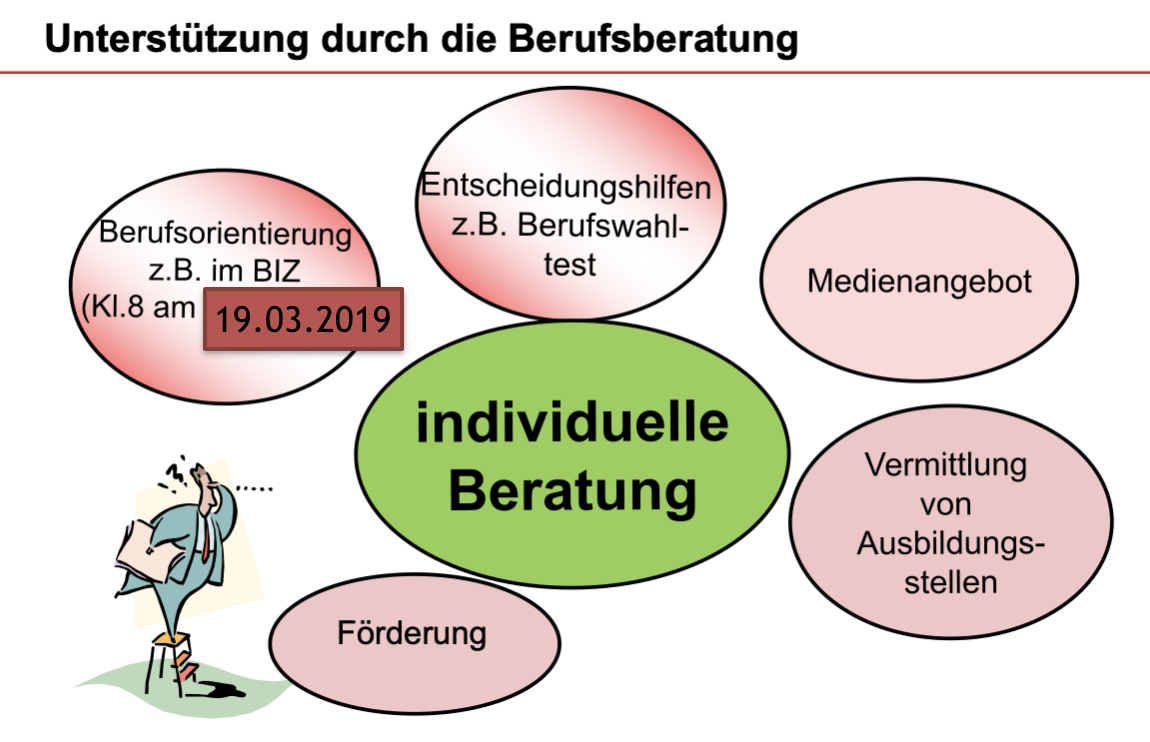 Klassenstufe 8
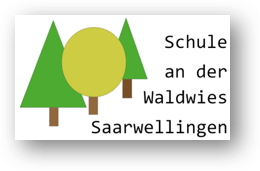 Kontakt bei Fragen:
Ludwigsstraße 10, 66740 Saarlouis
Tel.: 0800-4 5555 00 (von 08 Uhr bis 18 Uhr) 
E-Mail: saarland.berufsberatung.251@arbeitsagentur.de
Stärken, Fähigkeiten
„Fit for Job“ – Herr Müller
Persönlichkeitsentwicklung
Entscheidungskriterien:
Schulnoten als Basis
Motivation zum Beruf
Belastbarkeit
Zuverlässigkeit
Teamfähigkeit
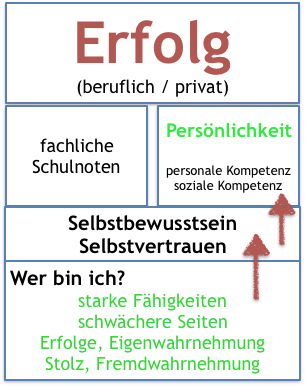 Workshop: Persönlichkeitsentwicklung
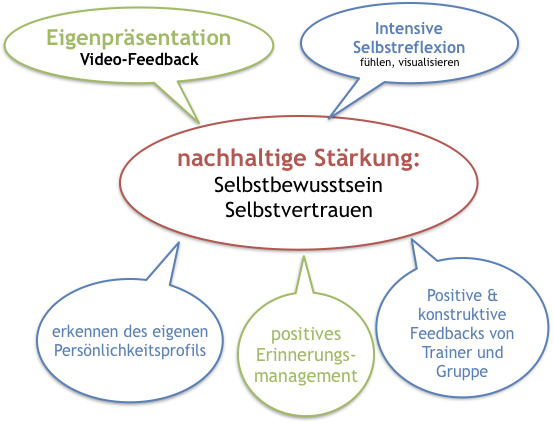 Persönlichkeitsprofile
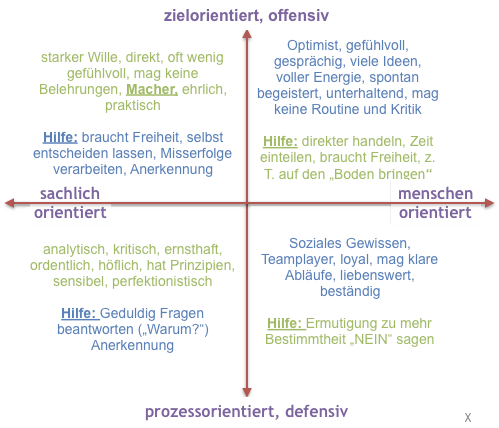 -  Verantwortung übernehmen
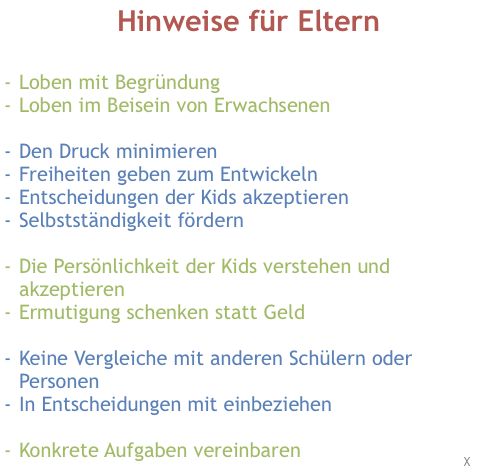 Verantwortung, Vorbild:
Arbeitshaltung
positive Lebenseinstellung 
Charakter: Ehrlichkeit…
Danke für Ihre Aufmerksamkeit
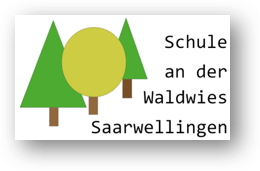